Figure 8. Visual discrimination plasticity is orientation specific. Mice trained with vertical (A,B) and horizontal ...
Cereb Cortex, Volume 22, Issue 11, November 2012, Pages 2529–2541, https://doi.org/10.1093/cercor/bhr333
The content of this slide may be subject to copyright: please see the slide notes for details.
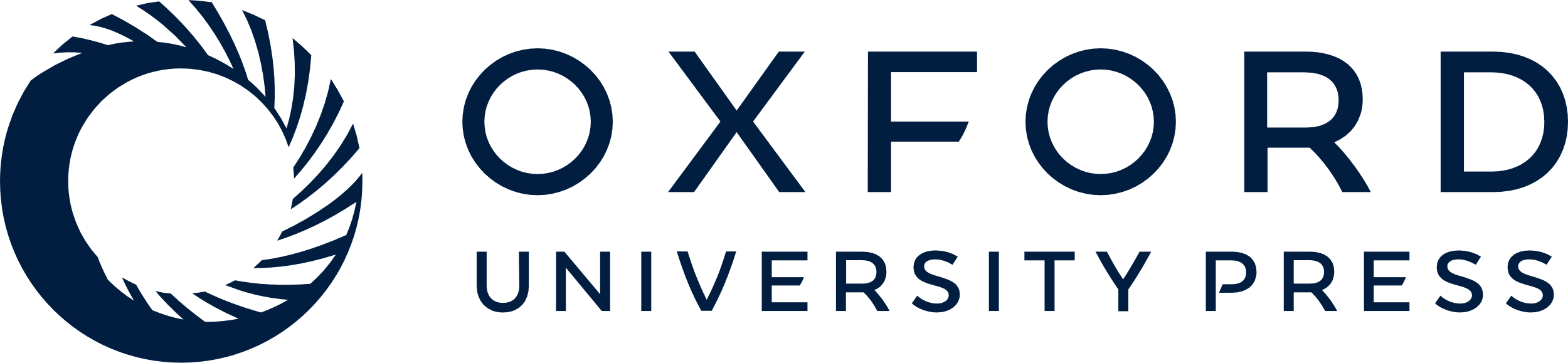 [Speaker Notes: Figure 8. Visual discrimination plasticity is orientation specific. Mice trained with vertical (A,B) and horizontal (C,D) gratings were injected with methoxamine (5 mg/kg, i.p.) and subjected to 1 h of stimulation with either vertical (V) or horizontal (H) gratings. (A–D) Visual discrimination performance for individual mice at 0.148 c/d (center–left panel) and 0.444 c/d (center–right panel) for 2 consecutive days before (pre-1, white dots; pre, gray dots) and after visual manipulations (post, black dots; see Materials and Methods). Plasticity in visual discrimination accuracy was detected in those animals that were stimulated and tested with equally oriented gratings (A,C) but not with orthogonal-oriented gratings (B,D). The number of animals is indicated in parenthesis. Asterisks depict statistical significance.


Unless provided in the caption above, the following copyright applies to the content of this slide: © The Author 2011. Published by Oxford University Press. All rights reserved. For permissions, please e-mail: journals.permissions@oup.com]